Globalization and Europeanization and the Central Europe
Richard Turcsanyi
EU political system
https://www.youtube.com/watch?v=VvIPSY_Sbfg

https://www.youtube.com/watch?v=O37yJBFRrfg
EU enlargement: broadening
V3: 1991 – association treaties with V3
Later on – individual approach

Copenhagen criteria:
1. Democratic governance and rule of law
2. Human (and minority) rights
3. Working market economy
4. Accepts obligations of the EU
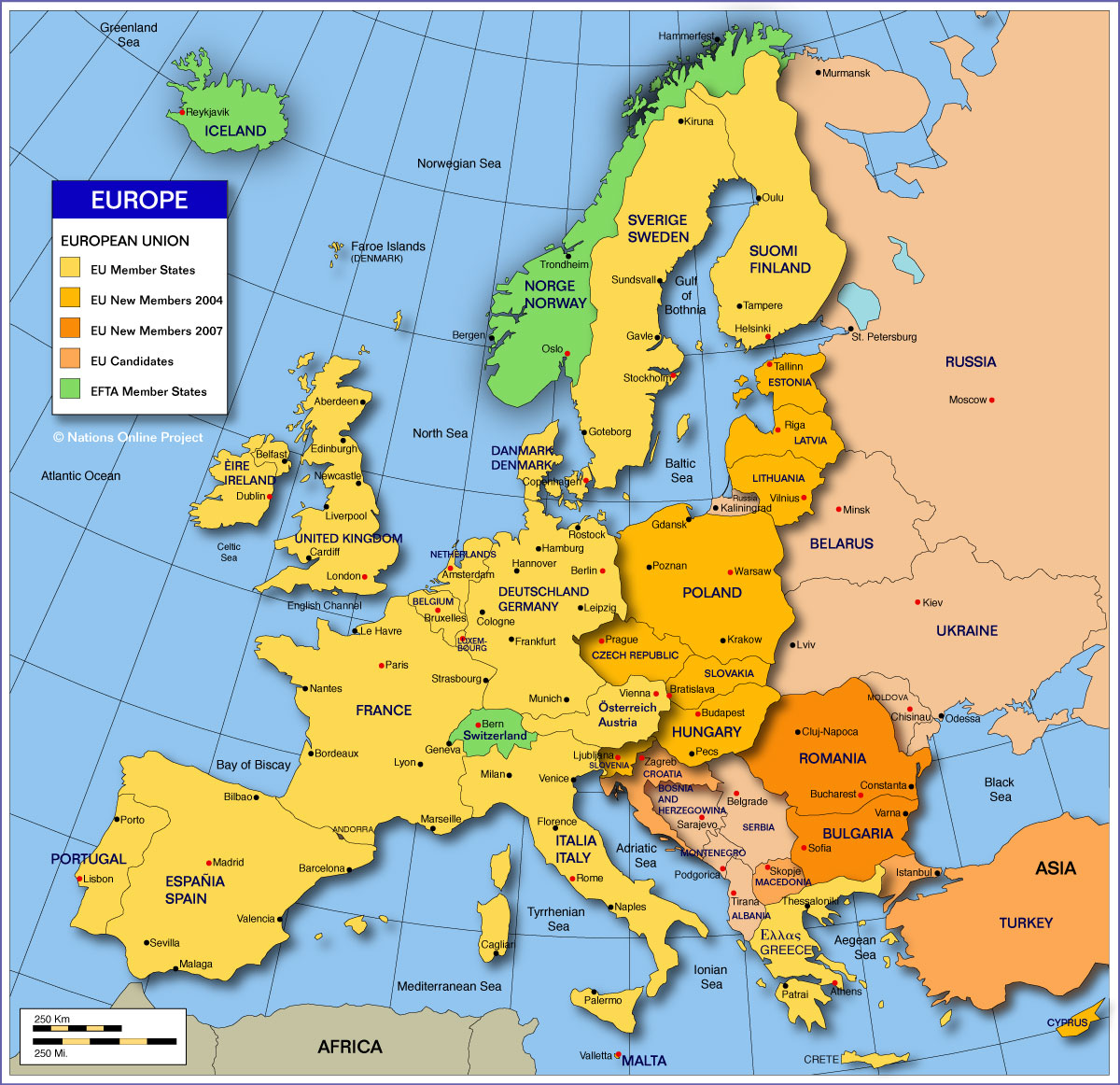